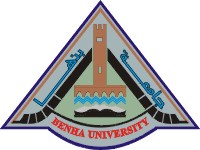 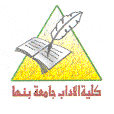 3. نظريات نشأة البحار والمحيطات


أ.د.عزة عبدالله
أستاذ الجغرافيه الطبيعيه ووكيل كلية الآداب – جامعة بنها لشئون التعليم والطلاب الأسبق
Prof.Azza Abdallah
1
النظرية التتراهيدية: Tetrahedral Theory
تقدم بها  العالم لوثيان جرين Lothian Green  سنة 
1845 .
كان يري أن الأرض أثناء انكماشها أبان المراحل الأولي لتكوينها تقلص الباطن وتجمدت القشرة ومالت إلي اتخاذ شكل الهرم الثلاثي.
بتطبيق هذه النظرية علي الأرض نجد أن المحيطات تحتل أوجه الهرم الثلاثي، بينما تحتل الكتل القارية رؤوسه. 
كان لوثيان جرين يرى:
في النصف الشمالي من الكرة الأرضية توجد الكتل اليابسة التي نمت حولها القارات الحالية. 
حواف الهرم الثلاثي تمتد علي طولها الكتل القارية الضخمة ذات الإمتداد الطولي. (الأمريكتين، أفريقيا، استراليا، جنوب شرق آسيا).
Prof.Azza Abdallah
2
كان لوثيان جرين يرى:
في النصف الشمالي من الكرة الأرضية توجد الكتل اليابسة التي نمت حولها القارات الحالية. 
حواف الهرم الثلاثي تمتد علي طولها الكتل القارية الضخمة ذات الإمتداد الطولي. (الأمريكتين، أفريقيا، استراليا، جنوب شرق آسيا).
ومن أوجه النقد التى وجهت إلي هذه النظرية : 
إذا كانت النظرية صحيحة فلابد وأن تكون أحد وجوه جوانب الهرم الثلاثي أكبر مساحة من الوجوه الأخرى وهو الجانب الذي يحتله المحيط الهادي
 تعارض هذه النظرية مع نظرية التوازن الأرضي.
Prof.Azza Abdallah
3
نظرية التقلص: Contraction Theory
تقدم بها العالم لابورس Lapowrth  .
 يري أن الأرض في أثناء مراحل برودتها تجمدت القشرة الخارجية مما أدي إلي ظهور ثنيات محدبة إلي أعلي وتتمثل في القارات وثنيات مقعرة احتلتها مياه المحيطات. 
أدلة صحة النظريه:
شكل تضاريس اليابس فى أوربا وأفريقيا والأمريكتين وتضاريس قاع المحيط الأطلنطى.
 يابس قارتى أوربا وأفريقيا ويابس الأمريكتين يمثلوا ثنية محدبة رئيسية.
تمثل حافة أطلس الوسطى فى قاع المحيط الأطلسى ثنية محدبة ثانوية
يمثل كل من الحوض الشرقى والغربى فى قاع المحيط الأطلسى ثنية مقعرة ثانويه.
Prof.Azza Abdallah
4
نظرية التقلص: Contraction Theory
أدلة تأييد صحة النظريه:
ايد جفريز   Jeffreys اراء لابورث وحاول ان يعضدها بان فسر حقيقة كون القارات ذات تكوين جرانيتي واحواض المحيطات ذات صخور بازلتية من الكتل القارية والاحواض المحيطة حدثت في الفترة التي كانت الارض تتحول فيها من السيوله الى الصلابة .
 ويرى جفريز ان قشرة رقيقة من الارض تصلبت في البداية قبل ان تتركز المواد ذات النشاط الاشعاعي في الاعلى وحينئذ كان من الممكن ان تستجيب مواد الارض التي مازالت في حاله منصهرة للتاثيرات المدية مما يسمح بانتقال الكتل الصلبة وتحركها لتجتمع في مكان او في اخر .
Prof.Azza Abdallah
5
نظرية إنفصال القمر عن الأرض
حاول العالم فيشر Fisher تفسير اختفاء مادة السيال من قاع المحيط الهادي.
 يري أنها ترجع إلي اقتطاع هذه المادة من قاع المحيط الهادي لتكون كتلة القمر
 حدث هذا خلال المراحل الأولي لنشأة الأرض أثناء تصلب القشرة الخارجية. 
يرى العالم فيشر أن القمر انفصل عن الأرض، نتيجة لعملية جذب، تعرضت لها الأرض، شبيهة بتلك العملية، التي أسفرت عن تكون كواكب المجموعة الشمسية.
 اقتطع القمر من الأرض، في المنطقة، التي يشغلها اليوم حوض المحيط الهادي.
بعد الانفصال أصبح القمر تابعاً للأرض، يدور حولها؛ مثلما تدور كواكب المجموعة الشمسية حول الشمس.
Prof.Azza Abdallah
6
أدلة صحة نظرية إنفصال القمر عن الأرض
الكتلة التي يتكون منها القمر تكفي لتملأ فراغ طبقة السيال فى قاع  المحيط الهادى . 
تمت حسابات كثيرة لتقدير قطر القمر، وعرض المحيط الهادي؛ تدعيماً للنظرية، وإثباتاً لصحتها.
امتلاك القمر نواة صغيرة جداً مقارنة بالأرض، وذلك متوافق مع النظرية، فقد جرّد الاصطدام جزءاً من الطبقات الخارجية للجسم المرتطم والأرض لتشكيل القمر، ثمّ اتّحدت نواة الجسم المرتطم مع نواة الأرض الكثيفة، وبذلك تشكّل القمر بنواة تحتوي على نسبة قليلة من الحديد وعناصر ثقيلة أخرى. 
احتواء صخور القمر على كمية قليلة من الماء والغازات الموجودة في صخور الأرض، وذلك بسبب الحرارة العالية الناتجة عن الاصطدام، والتي بخّرت معظم الغازات والسوائل، فنتج القمر جافّاً نسبياً.
Prof.Azza Abdallah
7
نظرية الكويكبات
تقدم بها العالم تشمبرلن Chamberlin . 
كان  يري أن الأرض أخذت في النمو البطيء بعد انفصالها عن الشمس، من مرحلة النواة الأولي التي كانت تمثل قسم صغير من الحجم الحالي للأرض.
كانت النواة تتركب من كتلة تكونت من كويكبات صغيرة، التصقت ببعضها بواسطة قوى جذبها المتبادل.
 استطاعت هذه النواه بمرور الزمن أن تجذب إليها كويكبات أخري حتى وصل كوكب الأرض إلي حجمه الحالي تقريباً.
Prof.Azza Abdallah
8
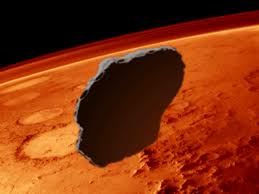 يري تشمبرلن أن المحيطات قد بدأت في التكوين، بعد أن زادت كميات بخار الماء في الغلاف الجوي، ووصلت إلي درجة التشبع، فتكاثفت وسقطت علي الأرض علي شكل أمطار. 
في البداية كانت الأرض تتشرب المياه إلي أن وصلت إلي حد بدأت فيه المياه تظهر بالتدريج علي سطح الأرض، وتتجمع في فجوات هي الحفر التي أنشأها النشاط البركاني. 
كانت الفجوات تبدو في شكل عدد هائل من البحيرات الصغيرة المنفصلة، وأخذت هذه البحيرات تمتد وتتسع بالتدريج، إلي أن اتصلت ببعضها البعض مكونة فيما بعد المحيطات.
Prof.Azza Abdallah
9
أوجه نقد نظرية الكويكبات
ان هذه النظرية جعلت مكونات الارض متشابهه من مركزها حتى سطحها الخارجي لانها تتكون من كويكبات متشابهه . وعلى الرغم من افتراض وجود قوى لاعادة ترتيب المواد تبعا لكثافتها فان تلك القوى لايمكن لها ان تعطي الارض ترتيبها الحالي . 
 ان هذه النظرية تفترض ان هناك مناطق معينة من الارض سقطت عليها كميات اكبر من الكويكبات فاصبحت بشكل قارات في حين ان هناك اجزاء اخرى من الارض اصبحت بشكل احواض محيطية لانها لم تتلق الا كميات اقل من الكويكبات وهذا شي غير مقبول لان كل جزء من سطح الارض له نفس الفرص تقريبا لتلقى نفس الكميات من الكويكبات . 
لم تؤدي الدراسات الحديثة حول الشهب والنيازك اكتشاف أي كميات من الغازات او الماء معها وهذا يدحض فكرة ان الماء قد قدم مع الكويكبات نفسها .
Prof.Azza Abdallah
10
نشكركم على حسن الاستماع

أ.د. عزة عبدالله
Prof.Azza Abdallah
11